Figure 7. MRAA in change trials. The left panel shows the time course of the normalized MRAA in both instructed and ...
Cereb Cortex, Volume 19, Issue 10, October 2009, Pages 2352–2360, https://doi.org/10.1093/cercor/bhn252
The content of this slide may be subject to copyright: please see the slide notes for details.
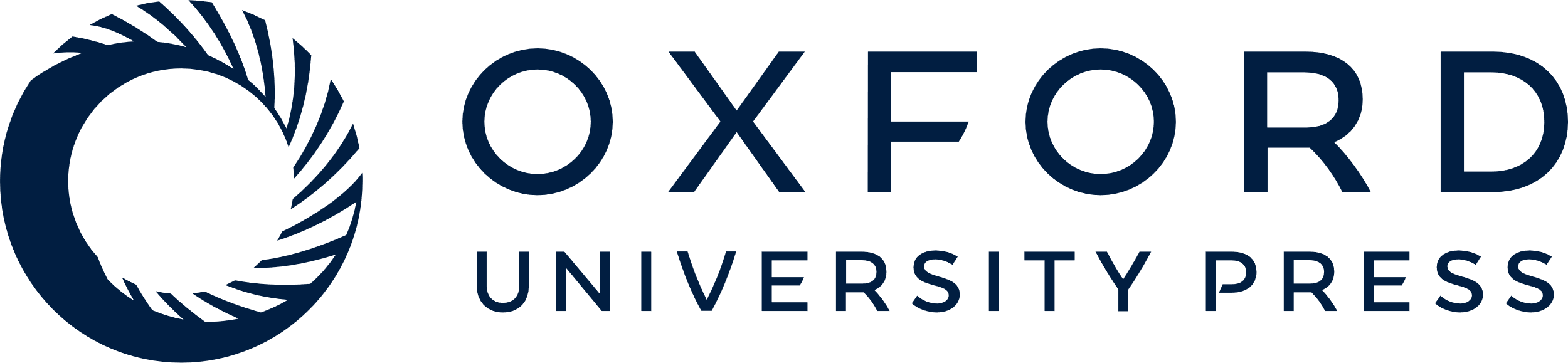 [Speaker Notes: Figure 7. MRAA in change trials. The left panel shows the time course of the normalized MRAA in both instructed and free trials in the mu band (9–13 Hz). Time is relative to the onset of the change cue. The gray panels indicate the time bins used for statistical analysis of the reversal. The right panel displays the mean peak amplitudes (±standard error of the mean) extracted from these time windows.


Unless provided in the caption above, the following copyright applies to the content of this slide: © The Author 2009. Published by Oxford University Press. All rights reserved. For permissions, please e-mail: journals.permissions@oxfordjournals.org]